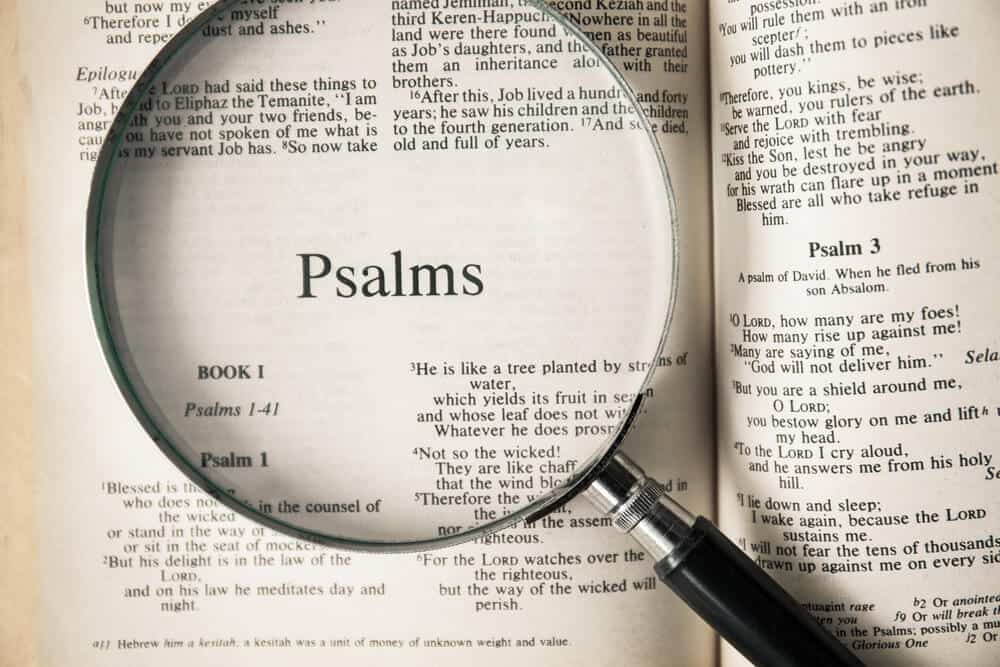 O LE AUIVI O LE TUSI O SALAMO
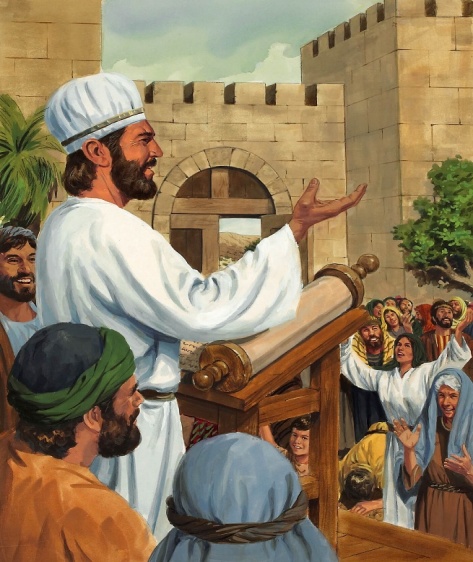 FAALAPOTOPOTOGA MA AUTU FAALAUA’ITELE
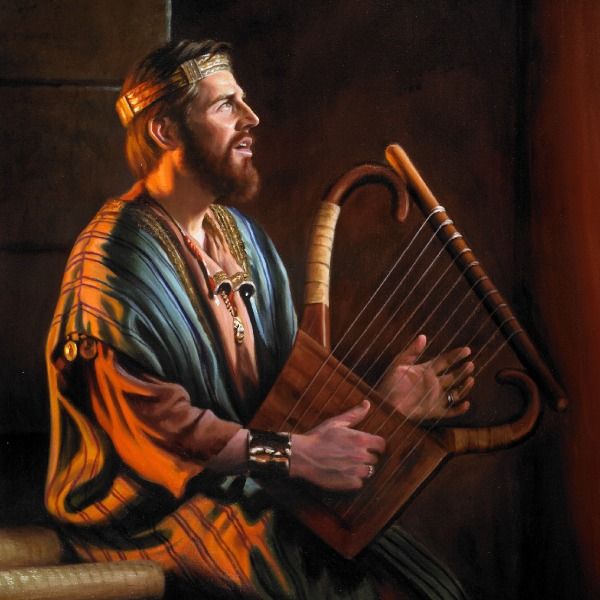 O le tusi o Salamo na tuufaatasia ma faatulagaina e Esera e faavae lea i le tuufaatasiga o tusi na muamua (o se tasi o tusi na sili atu ona taua na faia i le taimi o le Tupu o Esekia). Na faatulagaina e Esera nei salamo i ni tusi. Na ia fatuina foi le Salamo 119 e faafatusolo, e faaaogaina ai salamo eseese na fatuina e Tavita.
O ITUAIGA O SALAMO
O TUSITUSIGA O METOTIA O FATUSOLO A EPERU